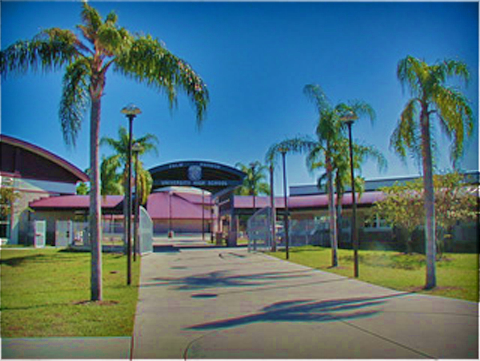 Class of 2027Seminar
Meet your Counselors
Know your Graduation Requirements
Testing
What credits do I need to graduate?
Credits
COLLEGE ACADEMIC EXPECTATION
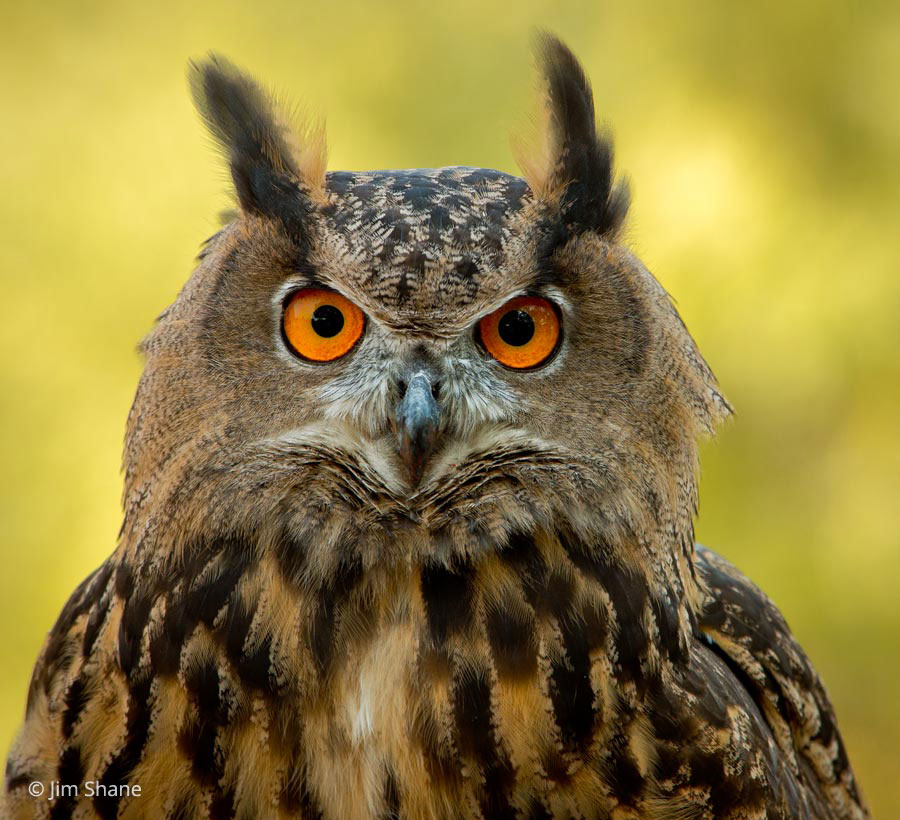 This Photo by Unknown Author is licensed under CC BY-SA-NC
4 Year College/University Requirements
In addition to HS Grad requirements you must take:
Algebra 2
2 or 3 years of foreign language (consecutive, same language)
Recommendation:
take foreign language throughout HS
take advanced coursework (AP, DE, AICE, Honors)
take additional math and science courses (as advanced as you can)
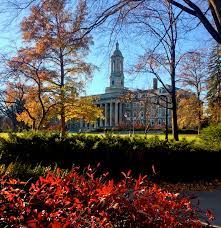 ACADEMIC PROGRESS
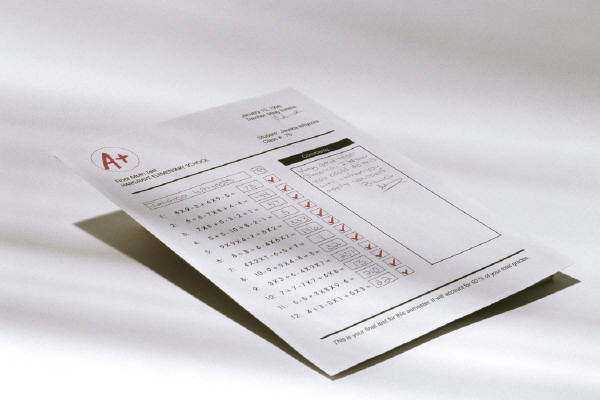 GRADING SYSTEM
1ST
2ND
FINAL
EXAM
FINAL
MYTH vs. FACT
As long as I just get by with doing as little as possible and pass all my
classes with a “D,” I will be able to fulfill all my requirements to graduate.  -- MYTH

FACT:  It is not easy to simply raise a low GPA
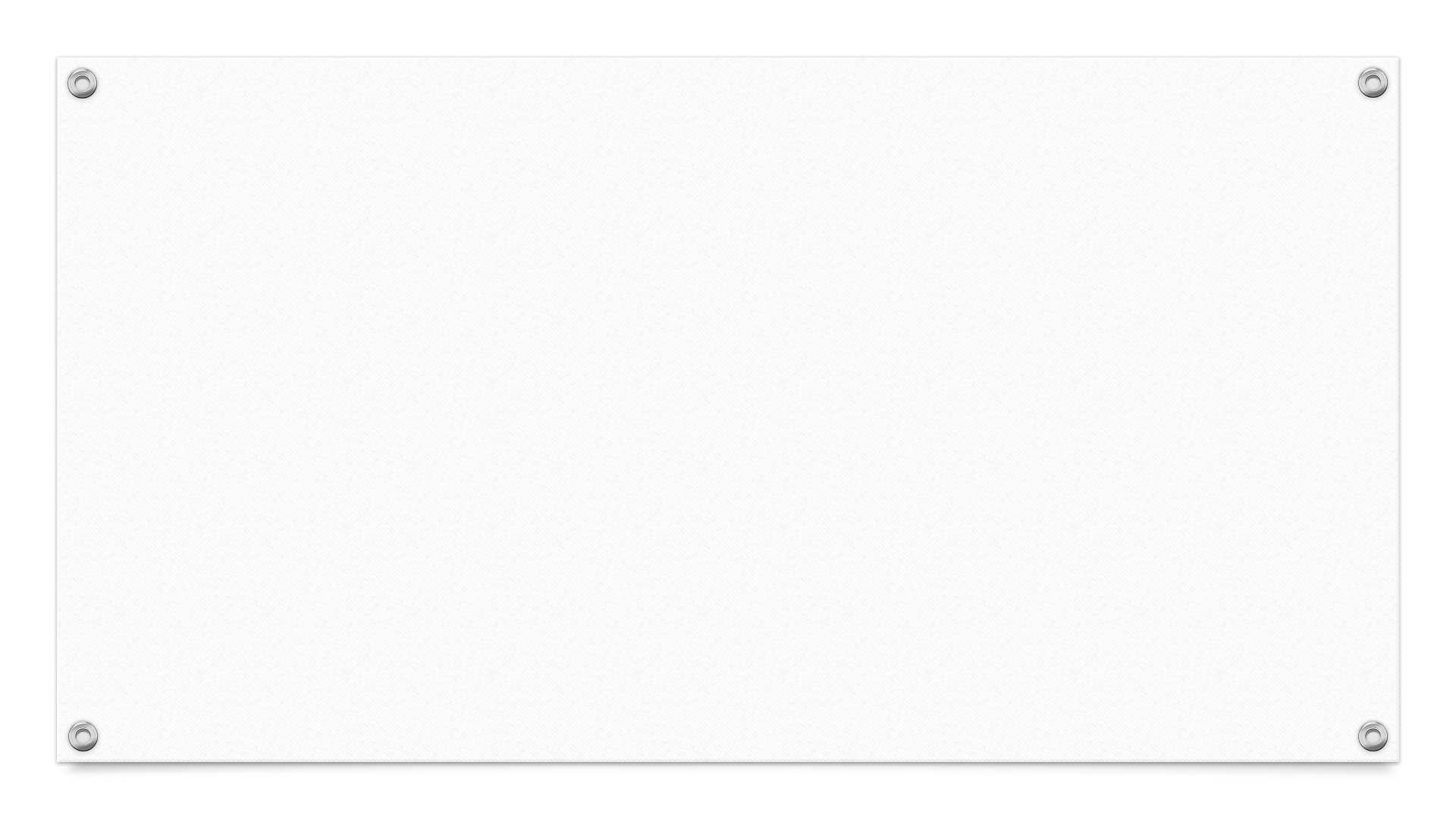 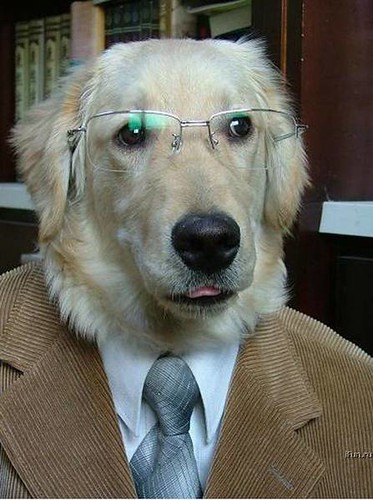 TUTORINGOPTIONS
This Photo by Unknown Author is licensed under CC BY
Math homework help Tuesdays 2:05-4:05 room 19-103 all math levels
Fridays 2:00-3:00 room 19-232  Alg 1 & 2, MCA, MCLA
Make appointment to stay after with your teacher other subjects	

Homework helpline:  727 547 7223, staffed by teachers 5-8pm Mon-Thurs

eCounselor: eCounselor@pcsb.org, staffed by counselor to answer questions M-F 5-9pm

After school credit recovery ELP- academic classes only
TBD—will start registering students soon-see counselor 
You MUST attend if you failed any core classes to recover credit and get on track for graduation
Need Help?
You MUST recover graduation requirement classes if you receive an F
You SHOULD recover graduation requirement classes if you receive a D
How?
After school credit recovery (ELP)
When? 
Mondays through Thursdays from 2:00-4:00pm  **Start date TBD**
Where?
PHUHS room TBD
Students typically finish a course in about 22 hrs. Varies student to student.
SEE COUNSELOR TO SIGN UP!
Credit Recovery/Grade Forgiveness
Homework/Studying
Doing your homework and studying are essential!
Tips
create a study plan (quiet place, time of day, how long?)
manage your time 
get in a routine
ask for help! (HW helpline, parents, khan academy, etc.)
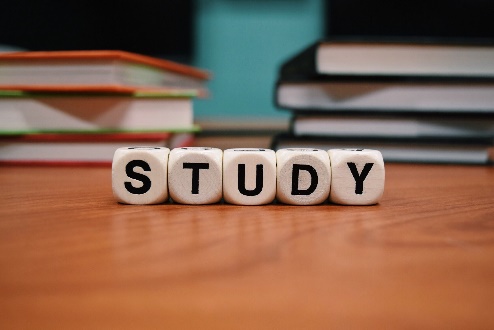 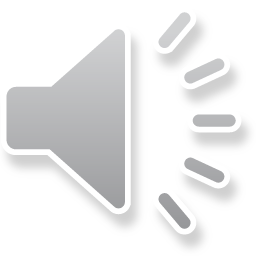 Naviance
Naviance is a customizable planning portal for students and families including self-discovery assessments, goal-setting, college research tools, and career exploration resources.
On Naviance, you can take a career interest inventory, complete a resume, search for colleges and explore a variety of post-secondary options.
Introductory Naviance video:  https://www.screencast.com/t/tbcYt9eUkKg
Logging into Naviance
Log into Clever and select the Naviance icon. You can also type “Naviance” into the search bar.
Once you are in Naviance, scroll down to see your “Important To Dos and Tasks” and begin working on those. You can also click on “Planner” in the top tool bar and select “Tasks” to see what is required for you to work on.
Game Plan Survey
4 Year Plan Review
Achieveworks Personality
These tasks will provide a reminder of Naviance, its purpose, and how they will use it throughout the course of their high school career. Students will identify their thoughts and feelings about transitioning to high school.
Naviance Tasks
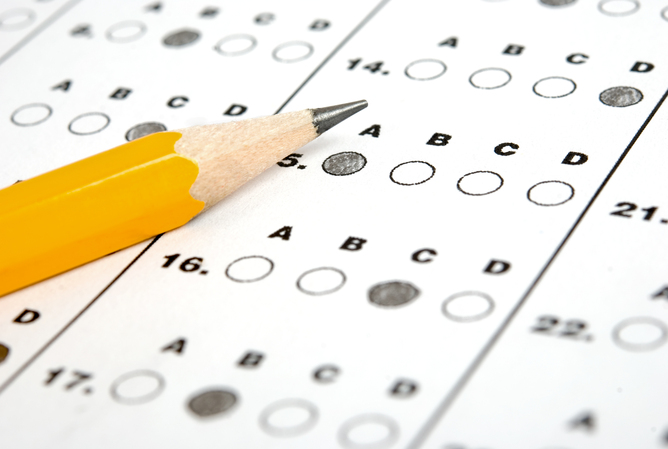 PSAT
All 9th graders will take new digital PSAT
October 2nd and 3rd
Additional Resources:
www.SATpractice.org 
www.collegeboard.org
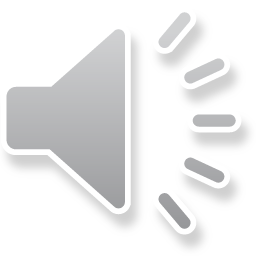 This Photo by Unknown Author is licensed under CC BY-ND
PSAT: Benefits
Prepares you for the SAT (preliminary SAT)
Can be used to satisfy Alg 1 EOC requirement (if met concordance)
Provides your personalized strengths and areas that need improvement- link to www.satpractice.org  for personalized SAT prep
Important to take as a Junior
To qualify for National Merit Scholarship
To qualify for additional scholarships:
Telluride Association
National Hispanic Recognition Award
National Scholarship Service
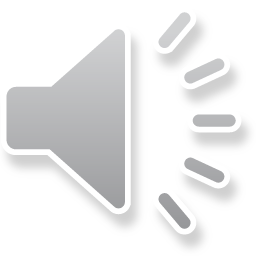 BRIGHT FUTURES
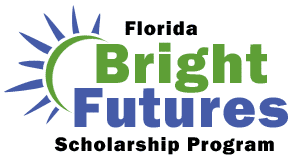 http://www.floridastudentfinancialaid.org/SSFAD/bf/
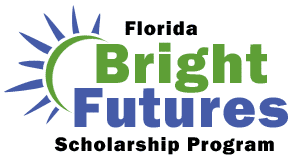 4 levels
All require:
Volunteer or paid work hours (different amount for each)
4 credits English
4 credits Math (Alg 1 and higher) –if you are in Alg 1 now will need additional credit
3 credits Science
3 credits Social Studies
2 credits World Language (sequential, same language!)
SAT/ACT scores
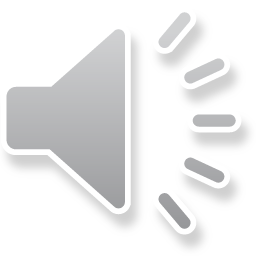 Bright Futures, how do I volunteer?
Step 1: Find a place to volunteer; call/email and set your schedule
Step 2: Log into Profferfish through Clever and submit your volunteer organization for approval or see if already approved
Step 3: track your hours then submit once completed on Profferfish
Step 4: Verify volunteer supervisor checking email to verify volunteer hours
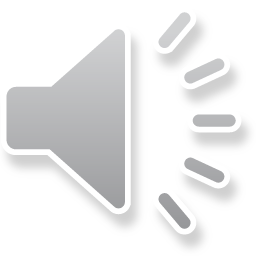 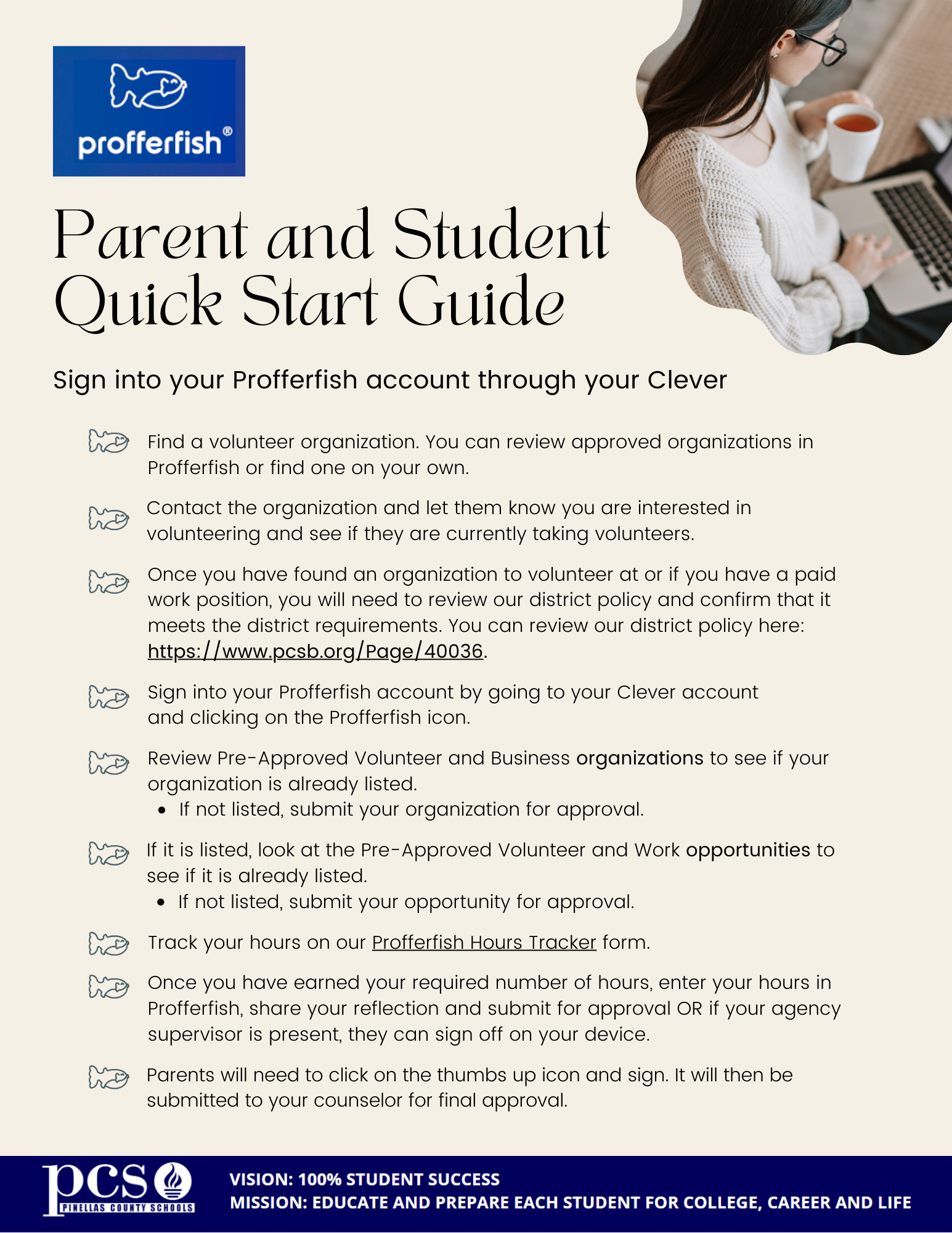 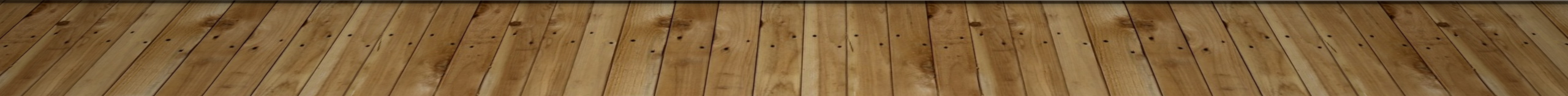 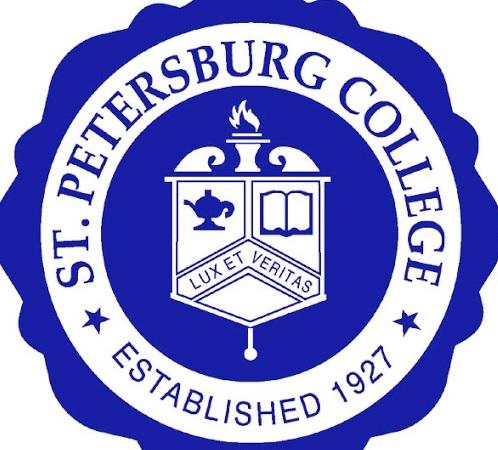 Dual Enrollment
Earn college credits for free!
St. Petersburg College offers college classes to qualified high school students in Pinellas County at no charge! These courses give students credits toward a high school diploma and a college degree. Courses are available on SPC campuses and some local high school campuses.

What's required to enroll
 3.0 unweighted cumulative GPA
Satisfactory scores on the College Placement Test (PERT) or SAT/ACT/PSAT

TO RESEARCH FURTHER: 
https://www.spcollege.edu/future-students/admissions/high-school-programs
Early College Program
Earn college credits for free!

A unique partnership between St. Petersburg College and Pinellas County Schools  

The Early College Program offers college credit hours as well as high school credit  at no cost to highly motivated students in grade 11. Earn as many as 60+ credits towards a 4-year bachelor's degree through participation in the Early College Program.

Who is eligible?
Students entering grade 11 
What's required?
A 3.0 unweighted cumulative GPA or higher.
Satisfactory scores on the PERT or SAT/ACT/PSAT
Early Admissions
Start college early - for free!
St. Petersburg College offers early college admission to qualified high school students in Pinellas County at no charge! This program gives students credit toward a high school diploma and a college degree.
Earn as many as 30+ credits towards a 4-year bachelor's degree through participation in the Early Admission Program.
Who’s eligible?
Students entering the 12th grade

What’s required to enroll?
3.0 unweighted cumulative GPA
Qualifying scores ACT/SAT/PSAT or PERT
Pass FAST ELA and Alg EOC
Take and pass Bio, Geo, HOPE, World Hist
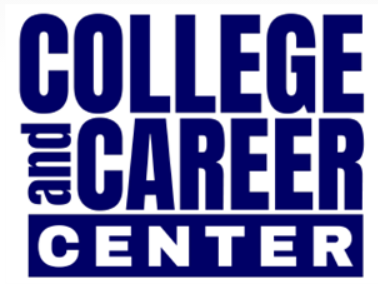 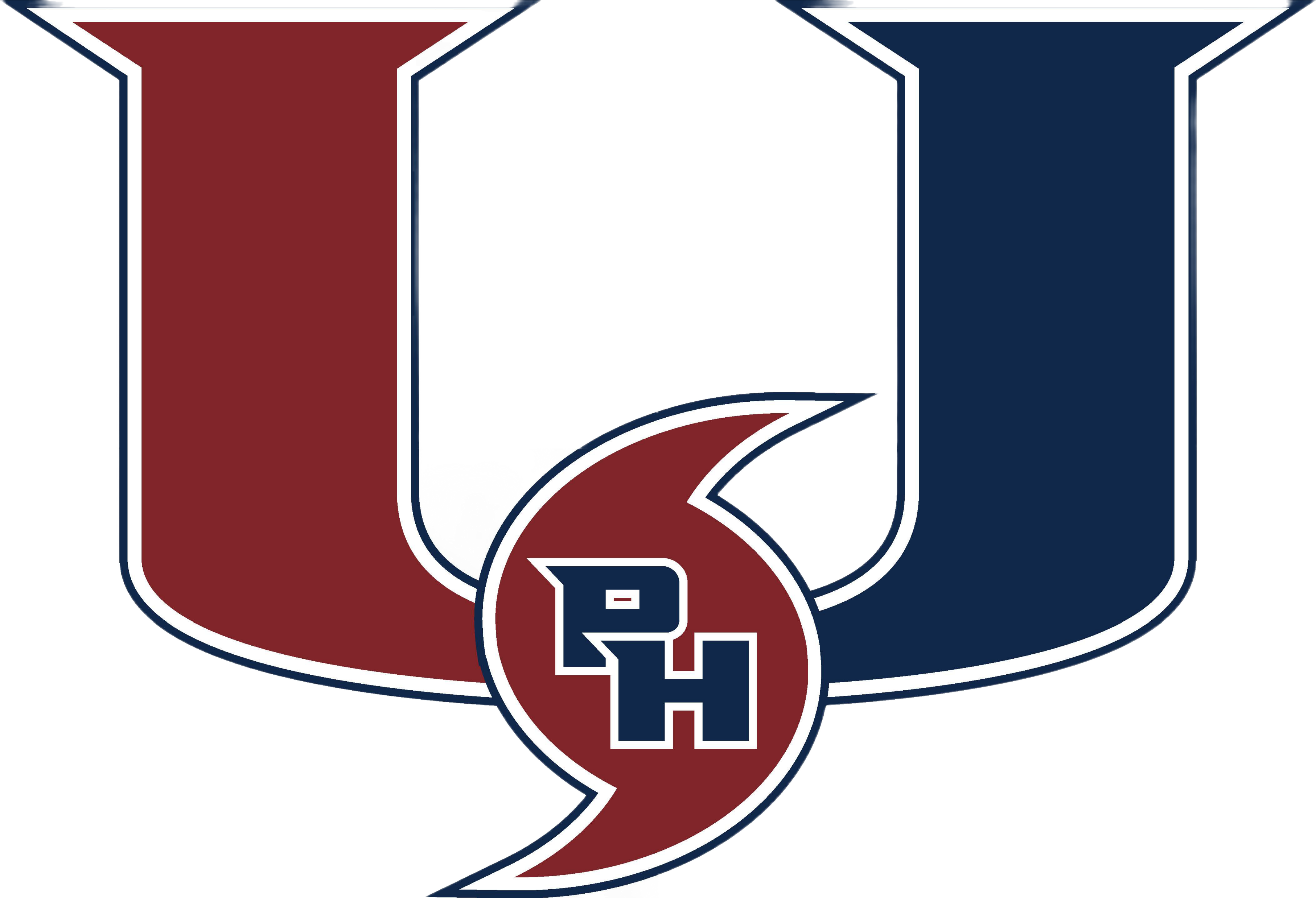 Looking for post secondary information?
Scholarships
Bright Futures
SAT/ACT
FAFSA
Technical Careers
Military
College
bit.ly/PHUHSCCR 
(case sensitive)
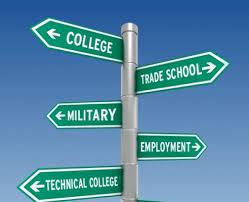 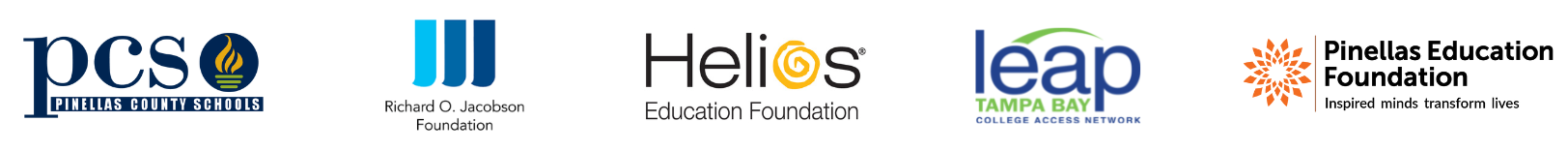 Fall 2023 College Visits
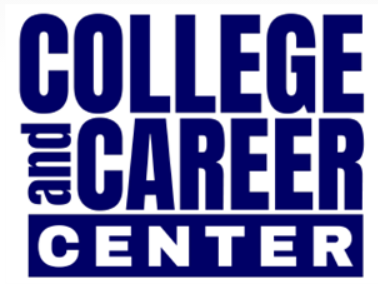 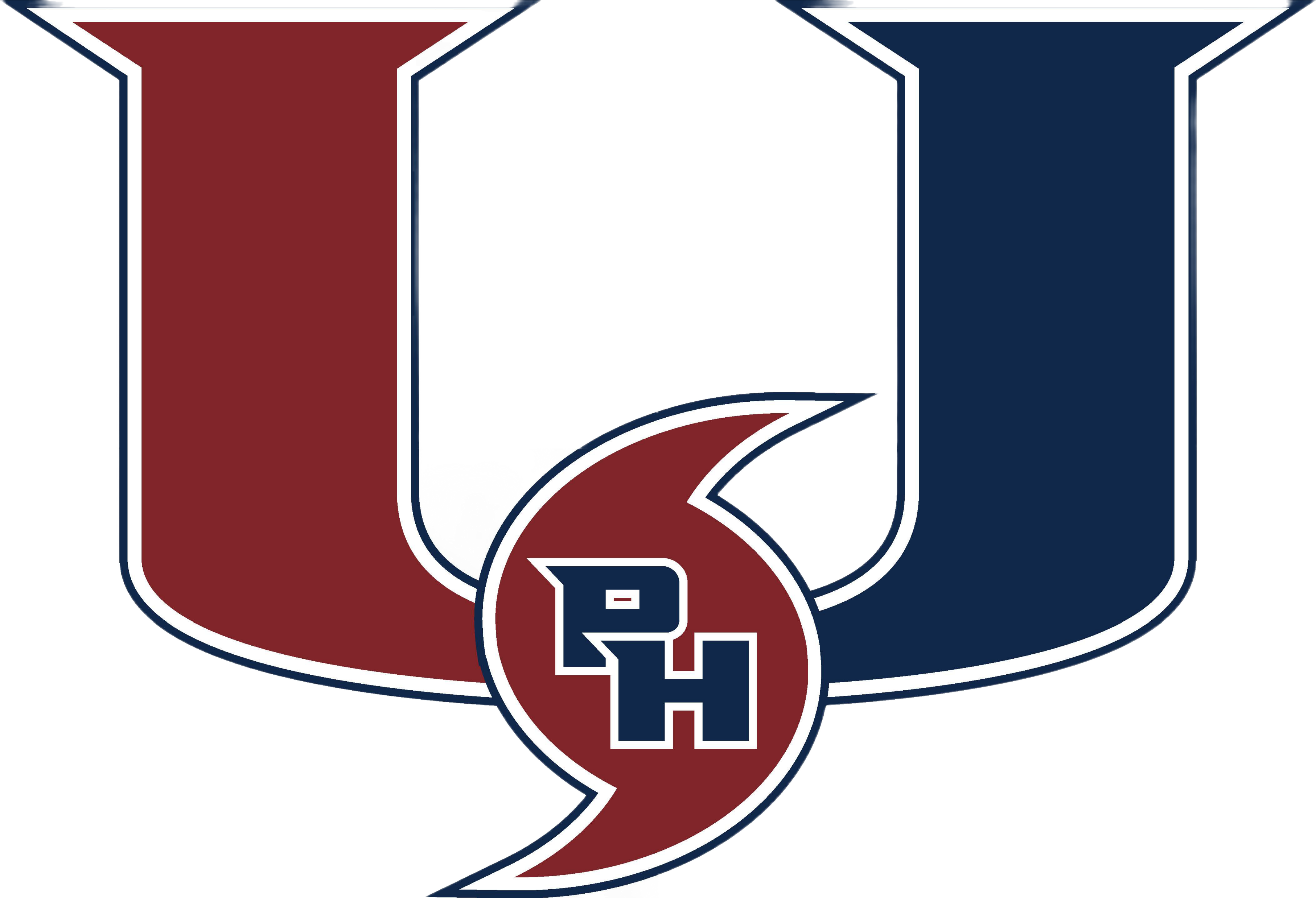 September Visits
9/1- University of Central Florida
9/5- Amherst College
9/7- University of Chicago
9/14- Valdosta State University
9/18- Troy University
9/19- University of Miami
October Visits
10/3- University of Florida
10/5- University of Alabama Birmingham
10/6- American University
10/13- Furman University
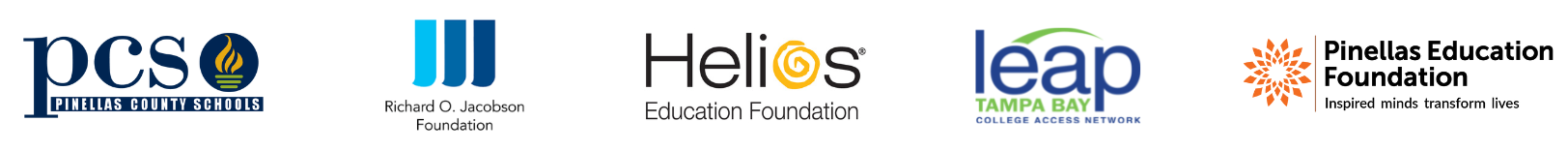 Communication
Stay up to date on important announcements and upcoming events
School website:  www.pcsb.org/phuhs
Weekly update emails (goes to parents)
University student Padlet: https://padlet.com/madeja/university-student-padlet-wci6imj5weyvz2pv
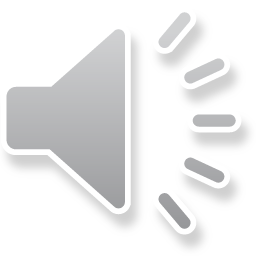